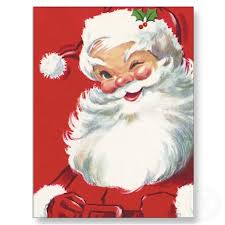 Let’s all….
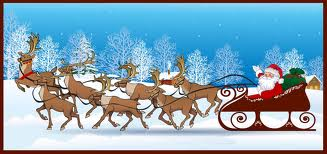 Let’s celebrate Christmas!!!
Jesus Christ is born…
Let’s fill, let’s fill our heart with joy,love and care for all…
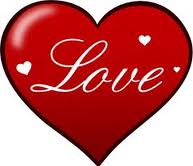 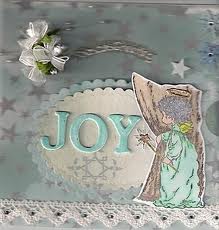 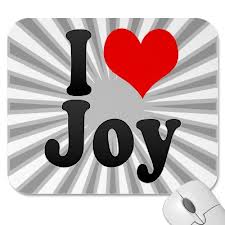 Since our heart is happy
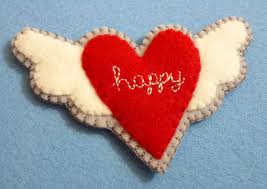 we don’t mind
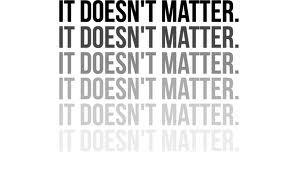 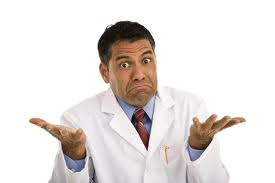 if our clothes are worn
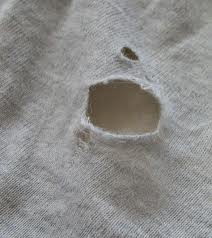 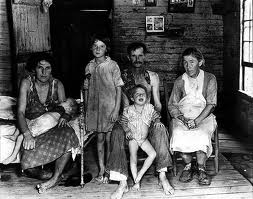 Since we are all together
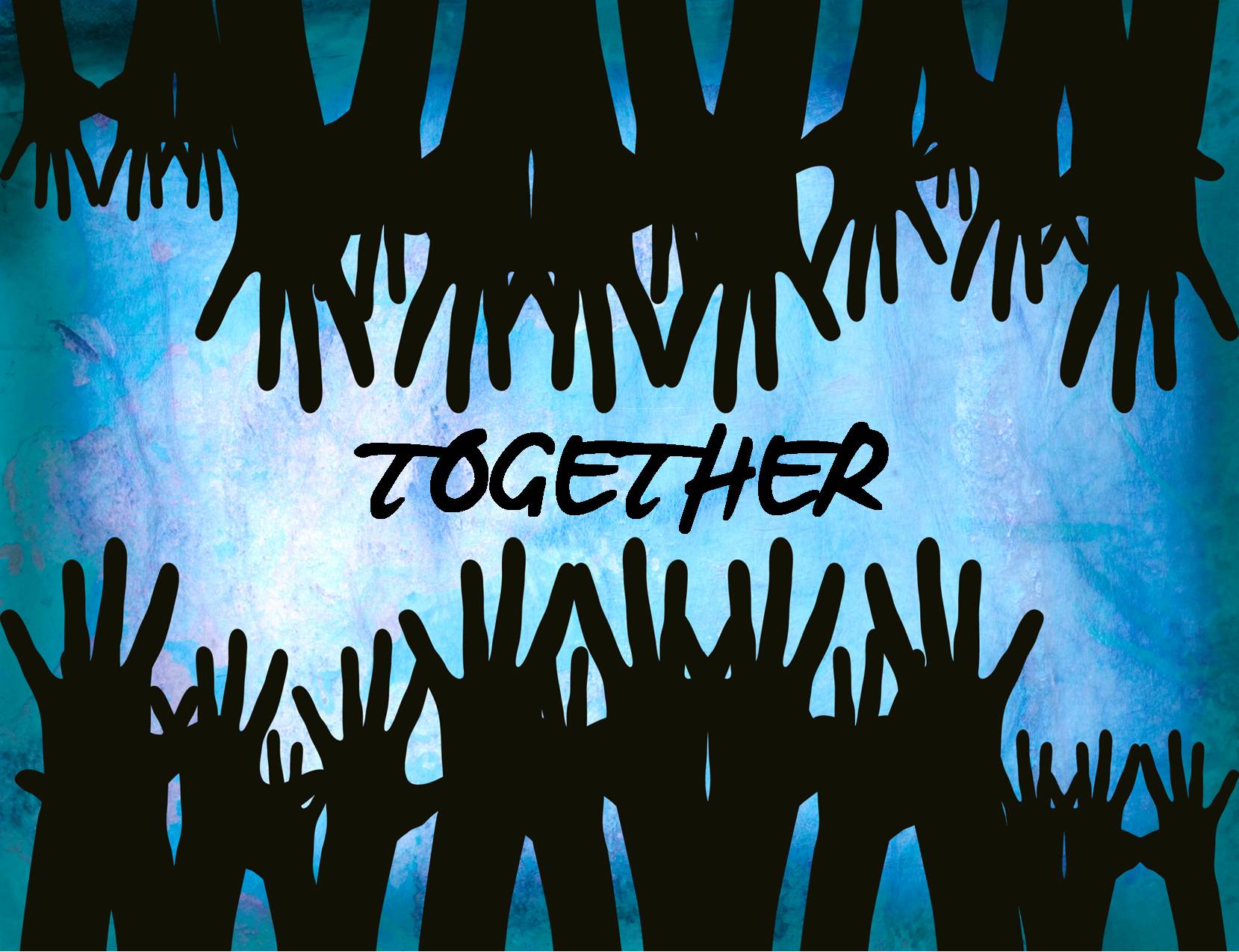 keep in mind that you are not alone…
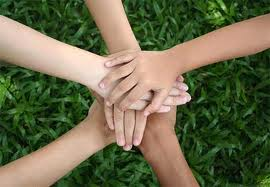 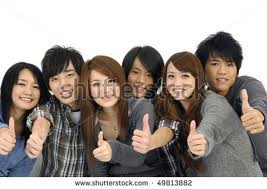 Years ago in Bethleem landAngels told the World
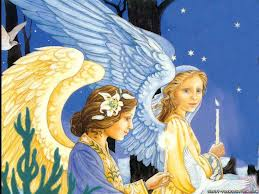 that the real King of uscame to save us all!!!
Give your hand and share love
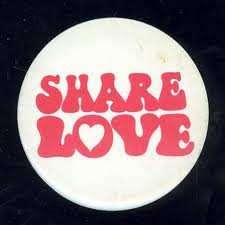 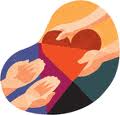 Smile to me a bit…
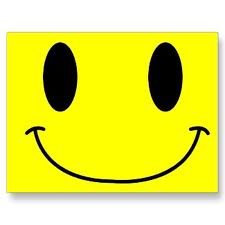 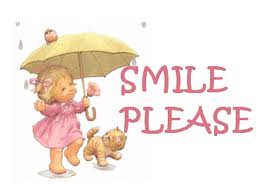 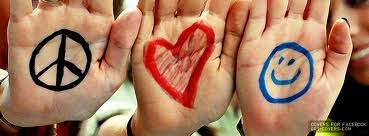 We are young
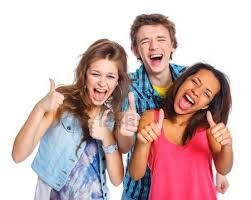 “Nothing can change that”
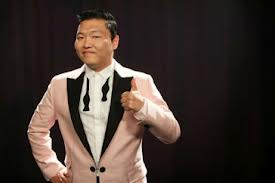 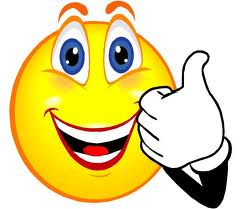 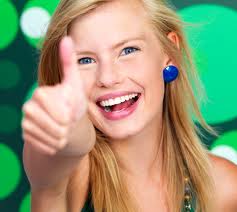 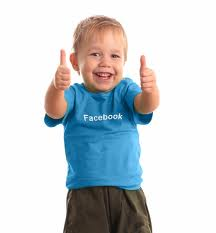 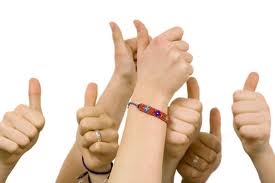 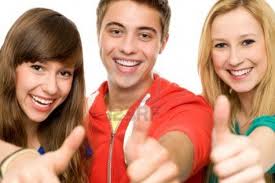 Let us live the dream!!!
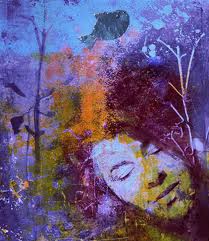 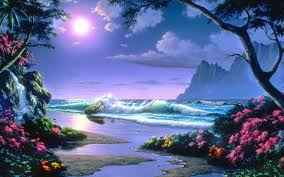 Let’s all, let’s celebrate Christmas
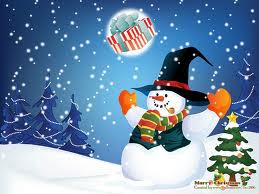 Jesus Christ is born…
Let’s fill, let’s fill our heart with joy,love and care for all…
3rd High Schoolof Kozani
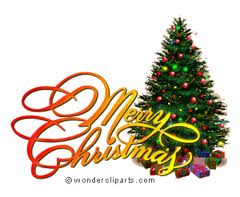